PNWD SPY ’22-’23 Recap
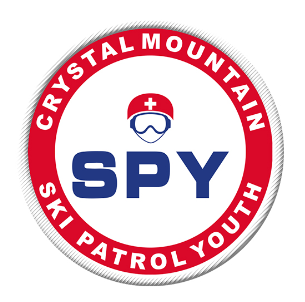 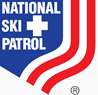 08/12/23
What does the future of your Volunteer Patrol look like? 

Are your long-time patrollers retiring? 

Do you lay awake at night since resort management keeps asking if you have a sufficient 5 year patrol pipeline?
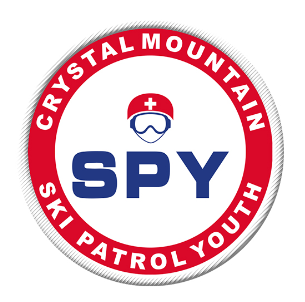 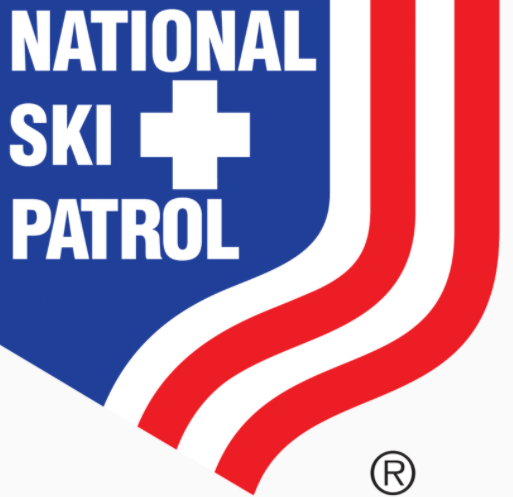 2022-23 Recap
Division Goals Update
SPY Programs: Day/Month/Season
SPY Plug & Play Resources
3
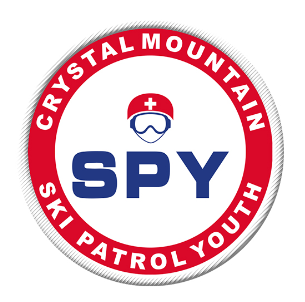 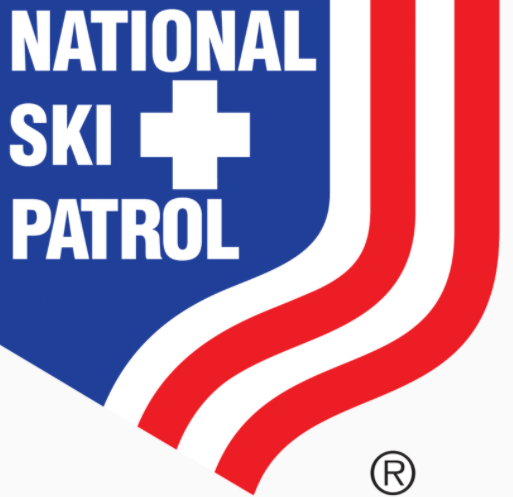 SPY Division Goals  
Divisional Leaders/Resources Update
Conference
Meet & Greet
Monthly Call (Div/Natl) 
Documentation Revamp
4
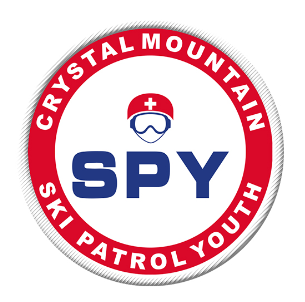 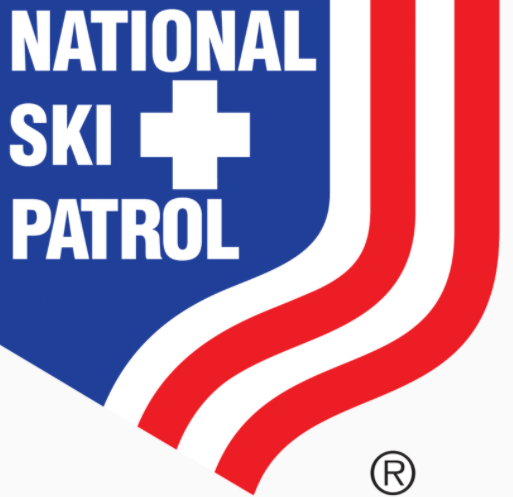 SPY Division Goals  
2.   Appoint Regional Advisors
Wy’East (5)
Inland (8)
NW (8)
Oregon (4)
S.Idaho (7)
5
[Speaker Notes: Bi-Monthly Calls at 4 Advisors]
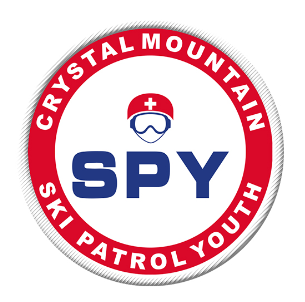 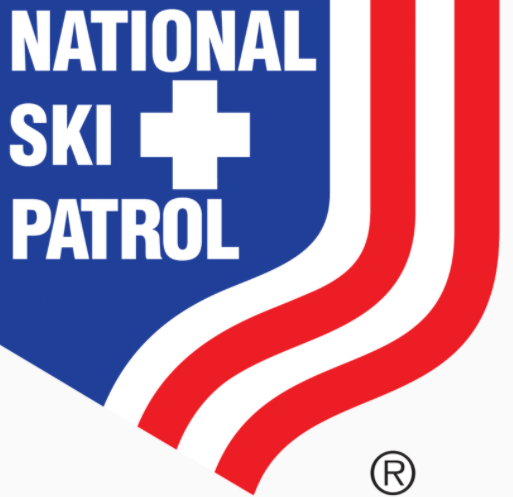 SPY Division Goals  
2.   Appoint Regional Advisors
Wy’East 
Program @ all 5 areas
Trk 1 (pass ski, empty sled, 3 shadows)
Trk 2 (aid room, 5 shadow days)
Year 2 OEC. 
11 SPYs, 4
6
[Speaker Notes: Bi-Monthly Calls at 4 Advisors]
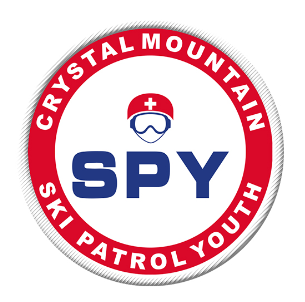 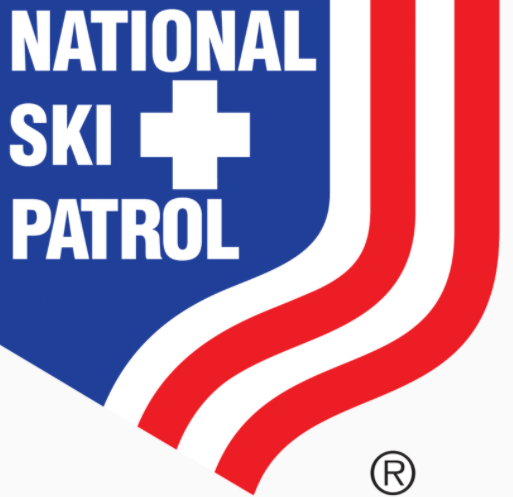 MHSP SPY 22-23
New Recruiting Focus
Eastside Ski Team Partnership
Parent/student meetings
Ski Team Ski Swap
CPR/AED Training
Outdoor First Care Training
Shadow Days
On Hill Training
Late Jan to April
Ski Skills
Avalanche Beacon Searches
Empty Sled
7
[Speaker Notes: Bi-Monthly Calls at 4 Advisors]
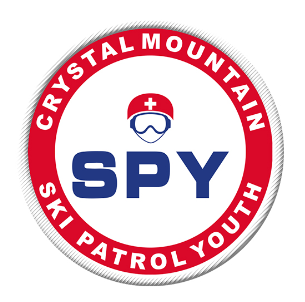 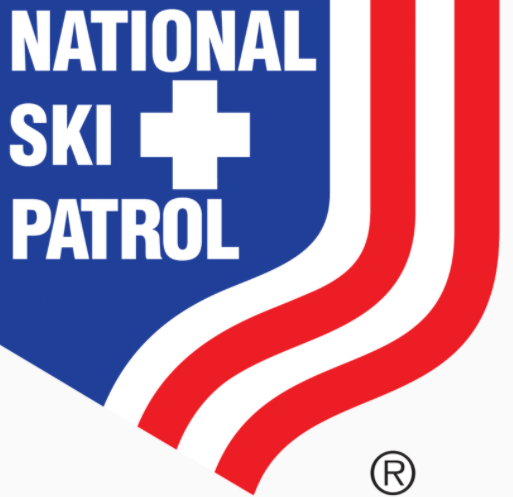 MHSP – SPY Program

Program Successes
10% of OEC class former SPYs
Improved Youth Protection training
Documentation migrated to shared drive
New recruiting pipeline
8
[Speaker Notes: Bi-Monthly Calls at 4 Advisors]
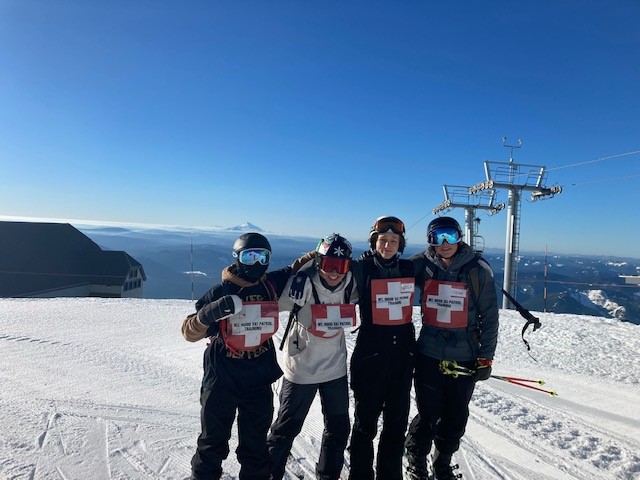 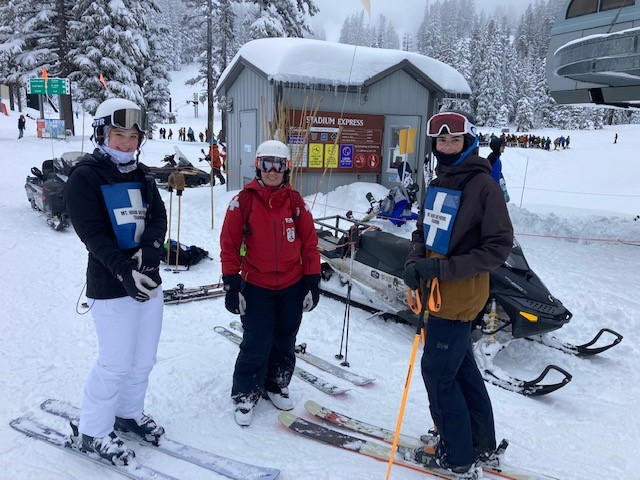 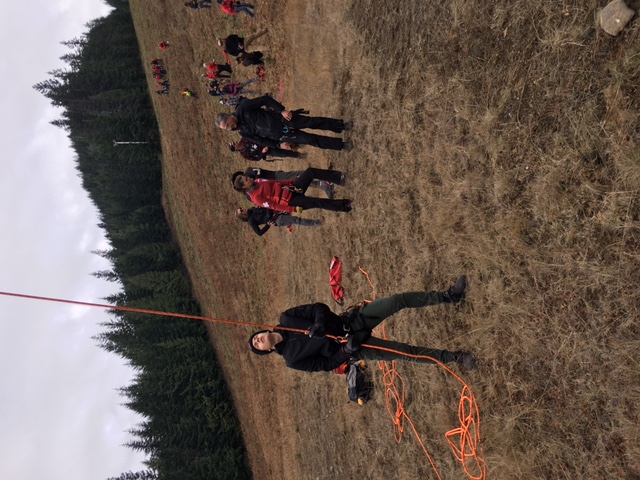 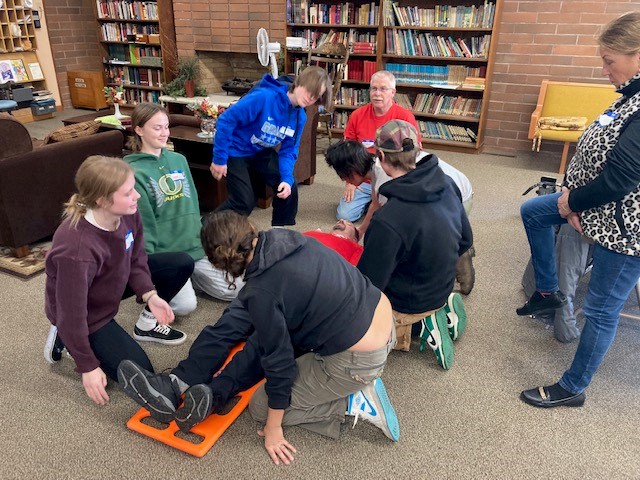 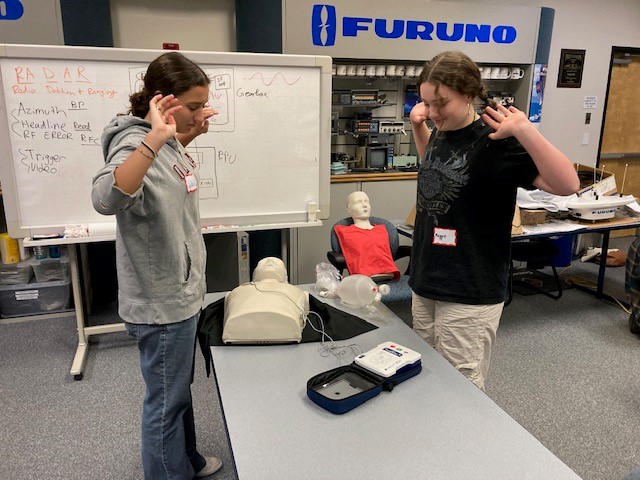 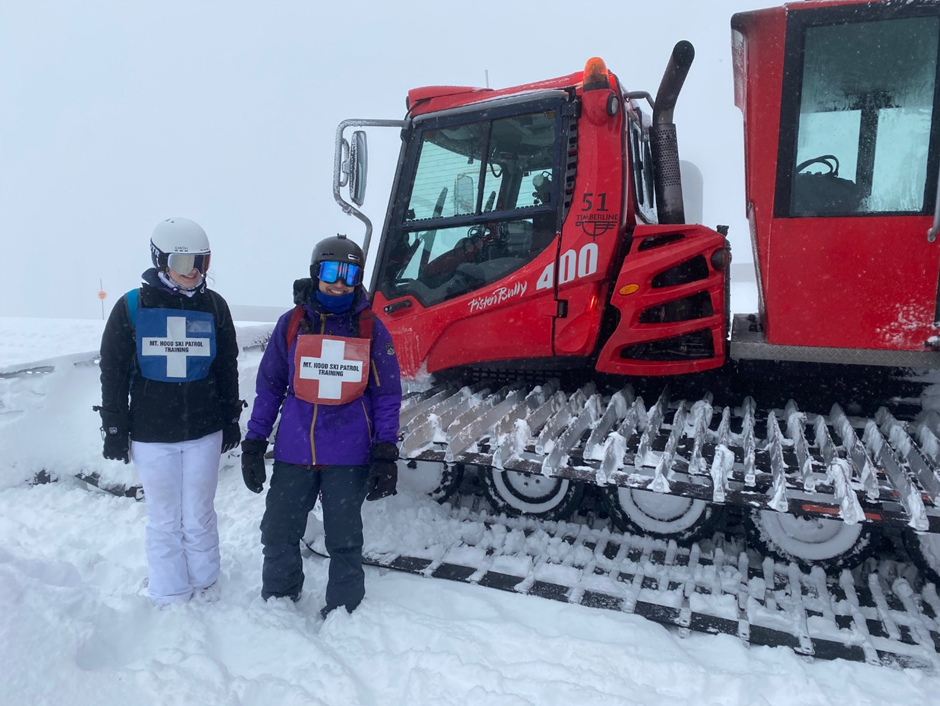 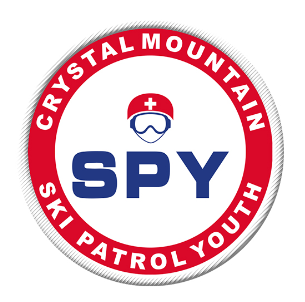 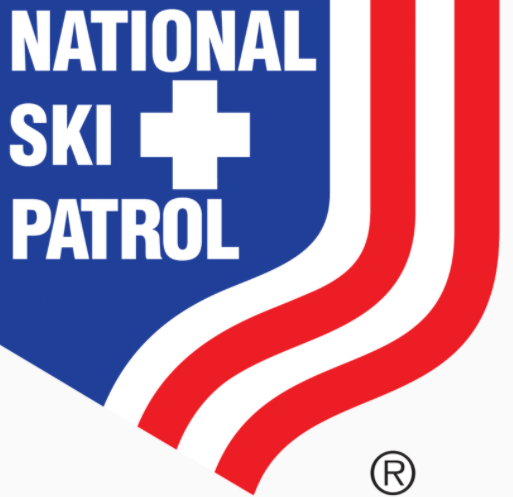 SPY Division Goals  
2.   Appoint Regional Advisors
Inland 
49 Degrees – 1st Year SPY program 
2 SPYs
Training Included:
Mtn Ops, Groomers, Life Flight	
1st Aid. Empty sleds, OEC overview
6 SPYs next year!
Mt Spokane: 1 SPY
Loup Loup: Youth OEC class
10
[Speaker Notes: Bi-Monthly Calls at 4 Advisors]
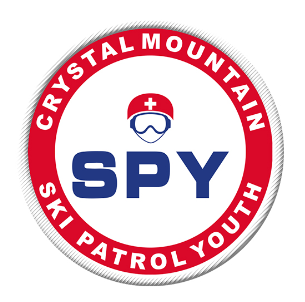 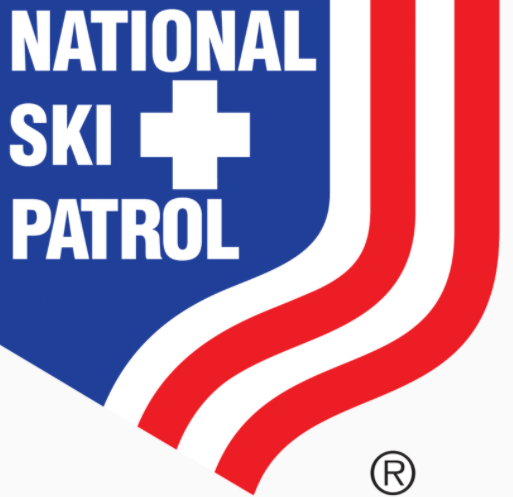 SPY Division Goals  
2.   Appoint Regional Advisors
NW (8)
Crystal
4 weeks 
40 Interested/20 tested/13 SPY’s   
2 OEC
1 Adult Patroller
11
[Speaker Notes: Bi-Monthly Calls at 4 Advisors]
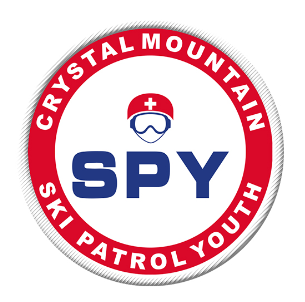 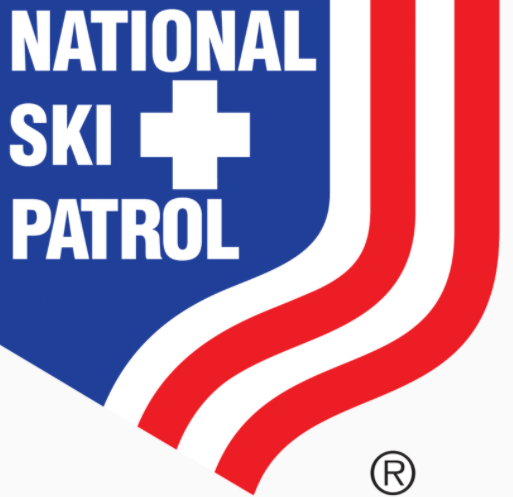 SPY Division Goals
SPY 1 Learning Objectives
12
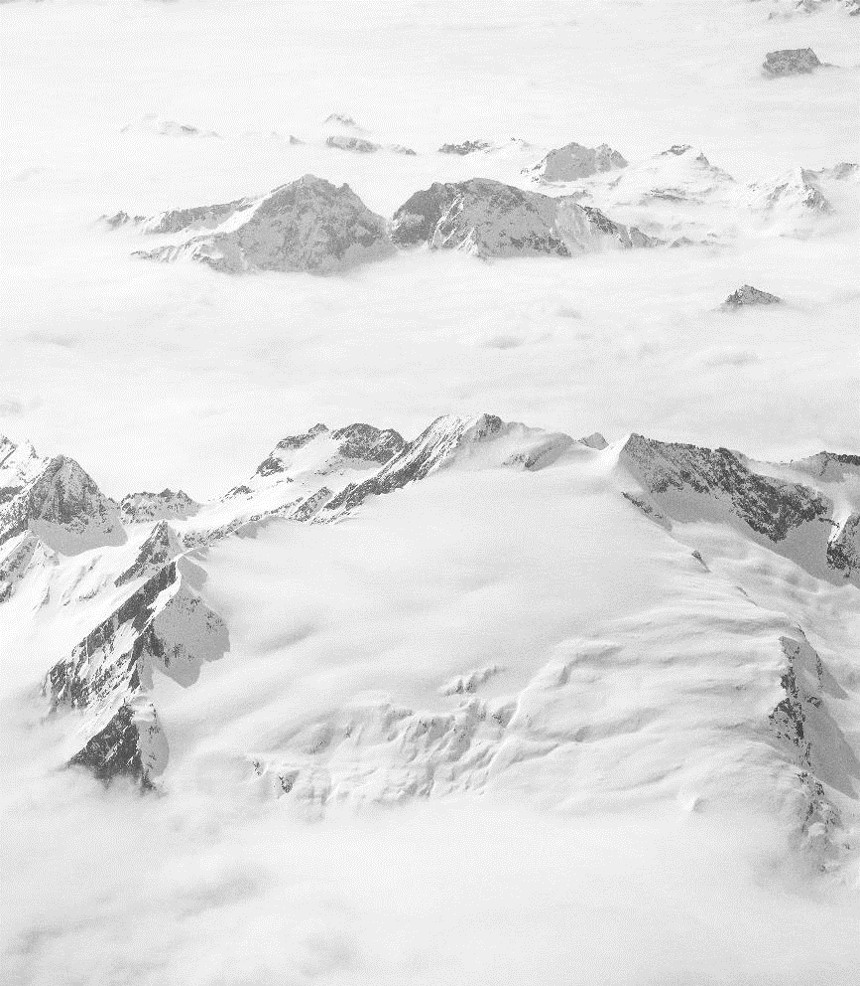 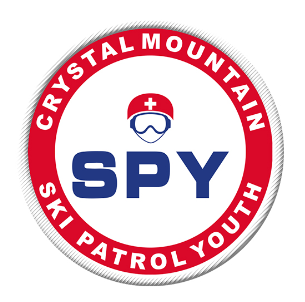 4 Week Program: Each Saturday & Sunday
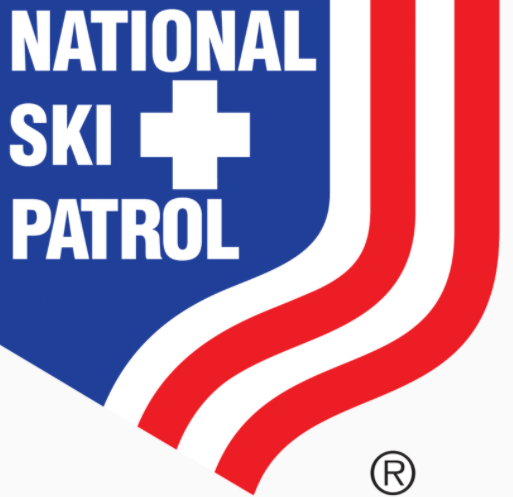 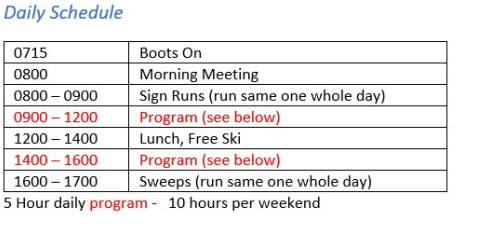 SPY Team Size: 13 members
SPY Leadership: 2 co-leads
Volunteers:
Avalanche School
Drop in speaker series
Patrol shadowing
Skills & Drills
Social Media
SPY 1 Format
@SkiPatrolYouth_Crystal
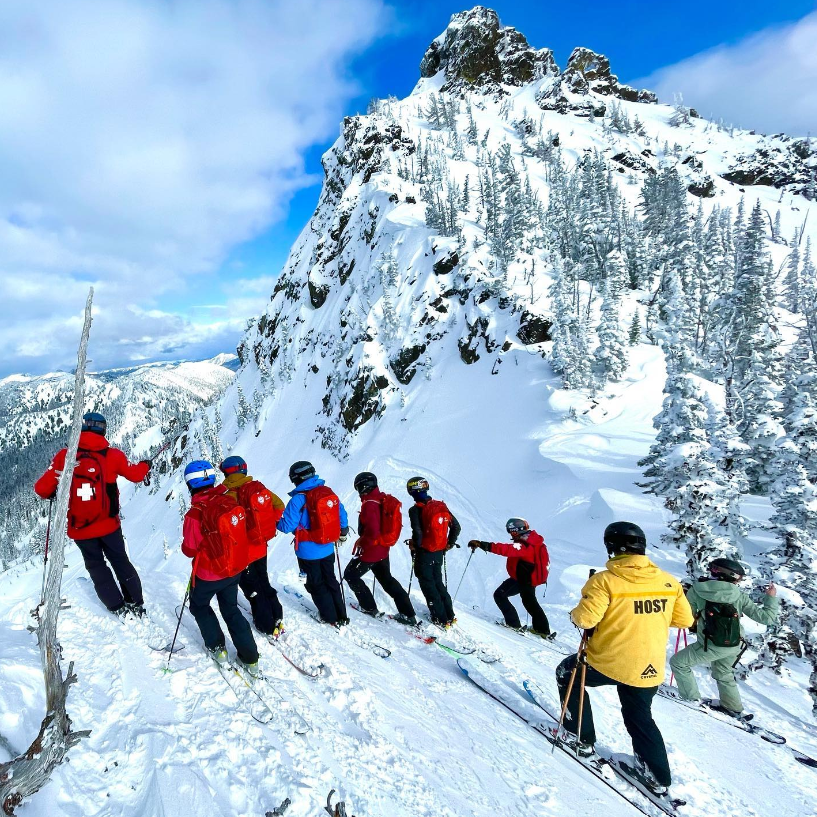 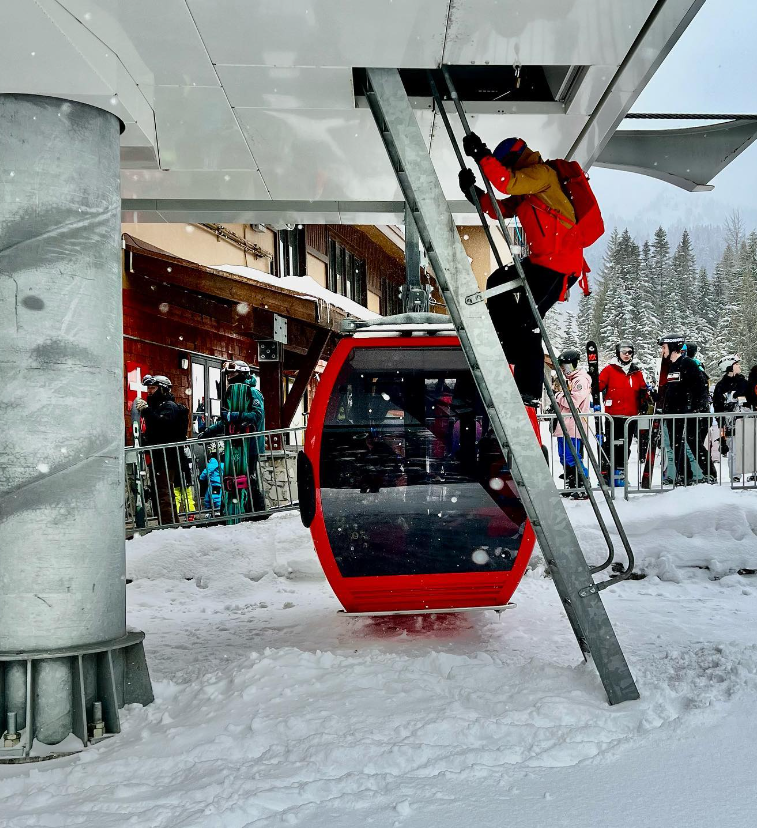 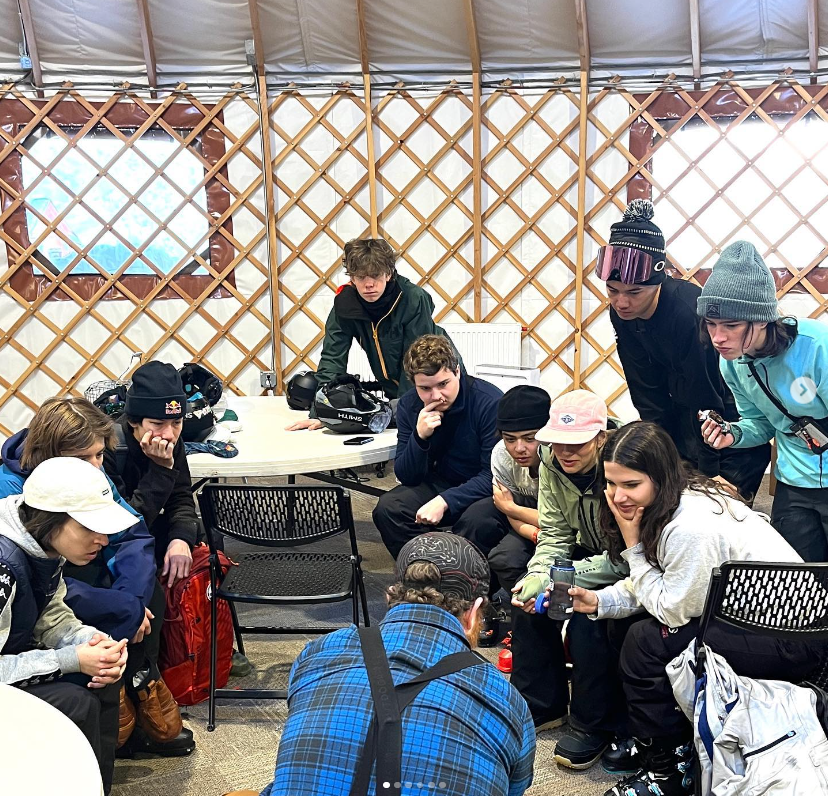 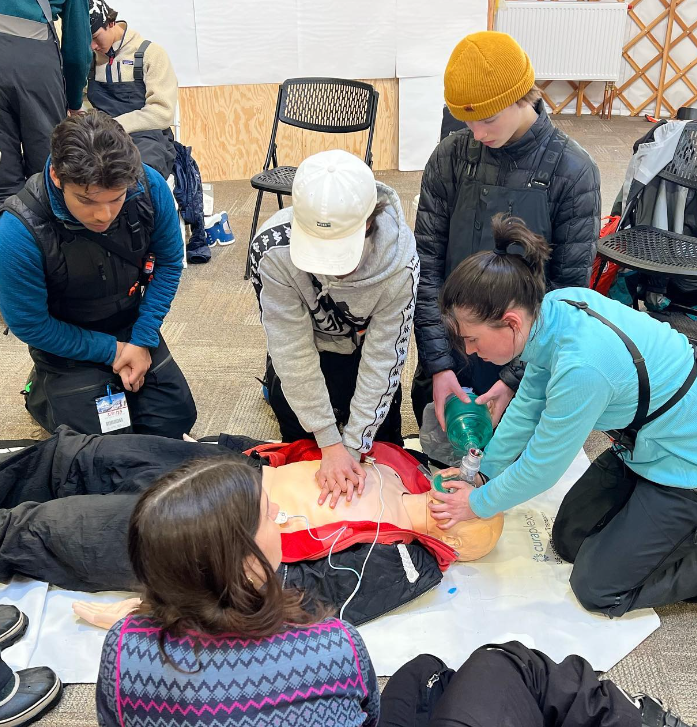 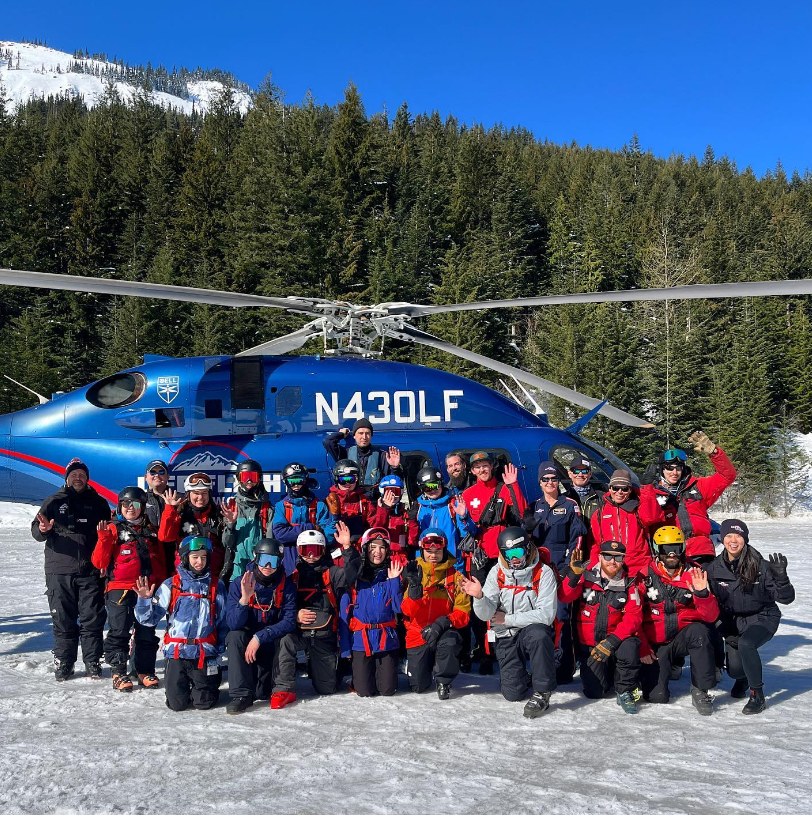 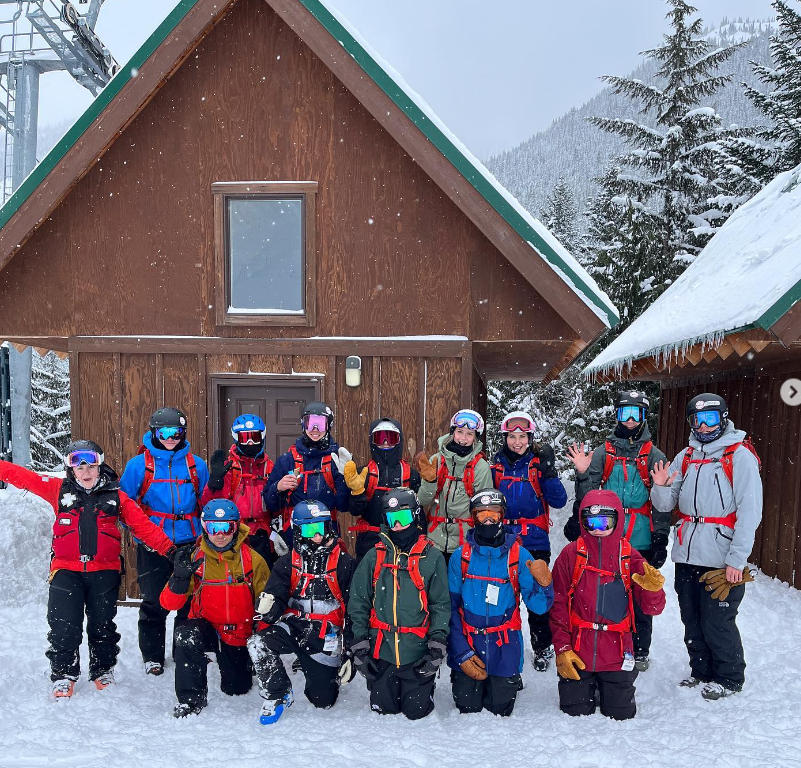 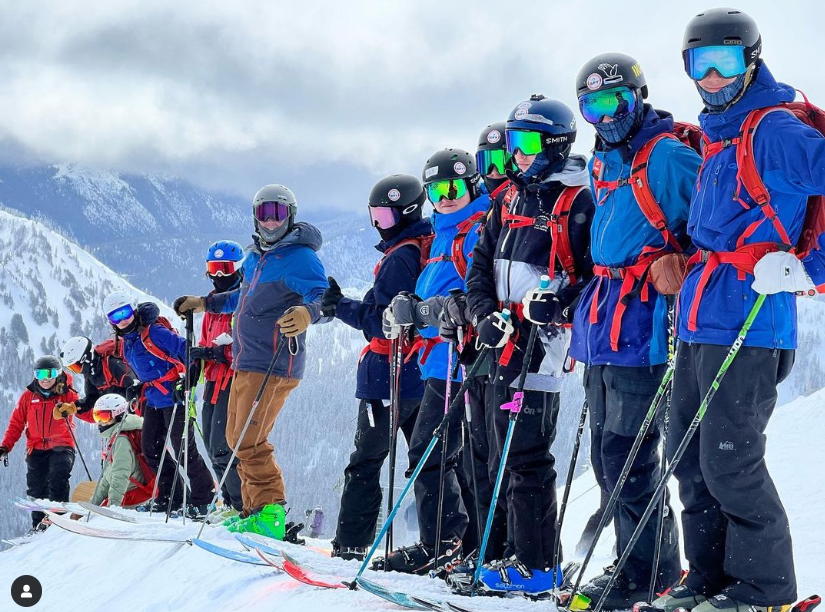 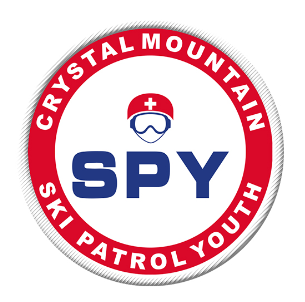 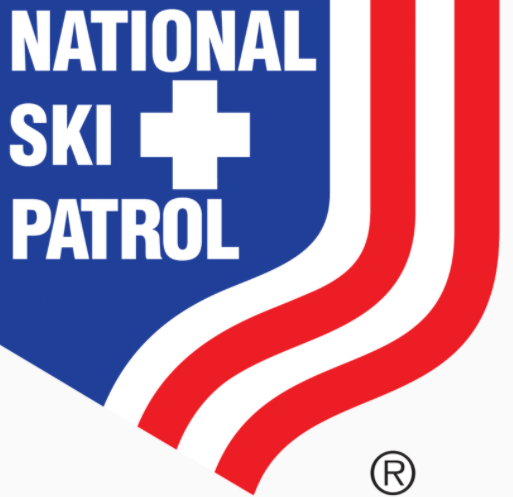 SPY Division Goals  
3.   Regional Advisors Rollout
Discovery: Who has programs
Strategy: Single/Program/No Program
Execution: Resort Check ins/Advisor Updates
15
[Speaker Notes: Discovery Phase
Which divisional resorts "actually" have a single SPY patroller OR a program (NSP doesn't have current data so we have to gather)
Strategy Phase
Resorts with a single SPY
formalize a manageable path forward for the resort to build the program
Resorts with a SPY program
upload program info to PNWD website, inventory actual number of SPY's in program, regional advisor work with me to support program buildout based on resort resources
Resorts with NO SPY Program
Regional advisor work with resort to understand challenges, then work with me to help develop path forward thats reasonable based on resort resources
Execution Phase
Regional advisors speak to resorts 2-3x in the season & report back on progress at the bimonthly Divisional /Regional SPY advisor call

 PNW SKI CLUB COUNCIL - 27 clubs in the PNW! promoting SPY programs]
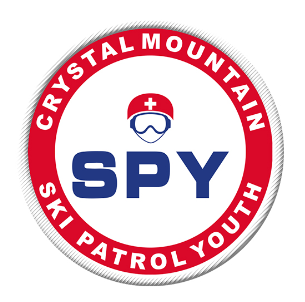 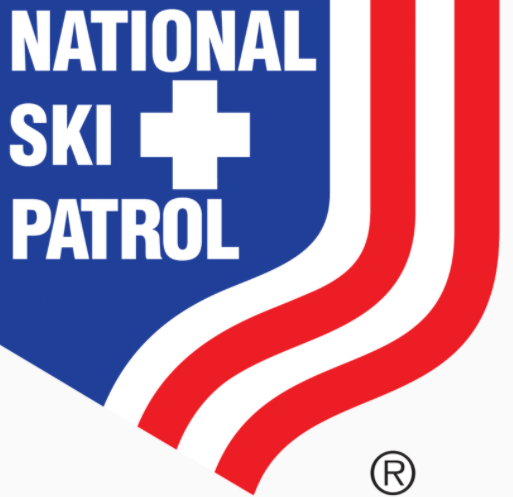 SPY Programs
Day: Patrol Intro (low investment)
Month: (Pilot) Patrol/Career/Ops (medium)
Season: OEC/OET/Mentor (traditional)
16
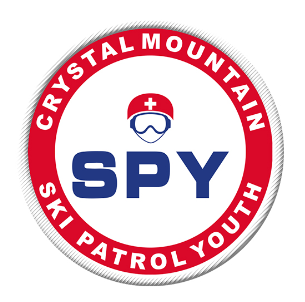 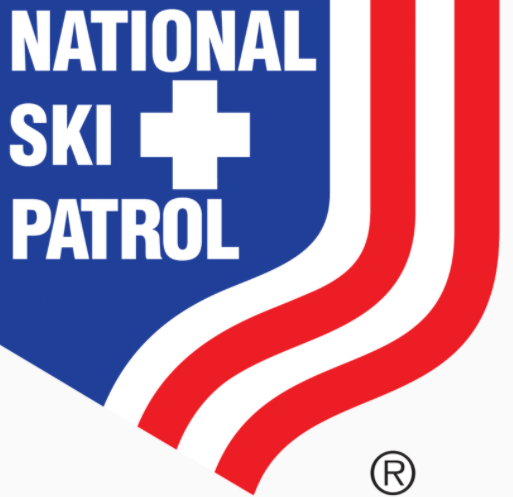 SPY Plug & Play
Uniforms
Press
Social Media(retention & recruiting)
Awards
Recruiting
Administration
Programming
Legal & Documentation
Presenting (to patrol/resorts/NSP)
17
[Speaker Notes: RECRUITING
     Recruiting strategy suggestions, posters, recruiting goals based on metrics 
ADMINISTRATION
     Suggested excel workbook set up to track: recruiting venues, interested candidates, paperwork received, SPY participants at resorts....
PROGRAMMING
     Spy 1 (16/17 yo): 4-week intensive mountain training 
     Spy 2 (18+y.o):    mentoring program/integration into adult patrol
LEGAL & DOCUMENTATION
     Commitment forms
     Release forms
     youth in sport requirements/step by step
PRESENTING (to patrol/resorts/NSP)
     power point explaining the program
UNIFORMS
     ready-made for resort: SPY helmet sticker, SPY patch, SPY 30l ski specific backpack
PRESS
     tips on how to engage TV, ski clubs
SOCIAL MEDIA (retention & recruiting)
    suggestions for building a content photo library, an editorial calendar set up for pre-season recruiting/ during the season posting/ post season "maintaining interest"
AWARDS/DOCUMENTATION
     certificate of completion (includes the syllabus from training as documentation)
     suggestions on how to track programs for better retention/recruiting/reporting]
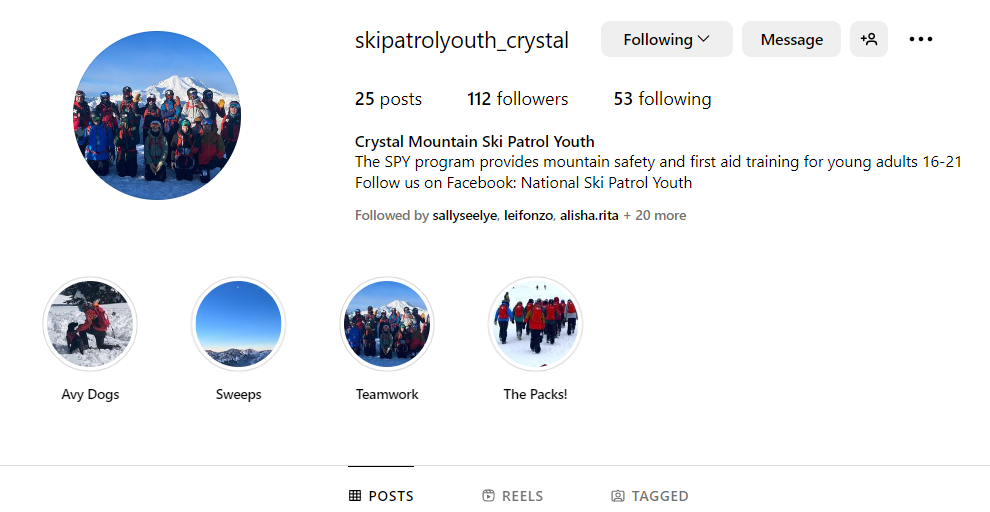 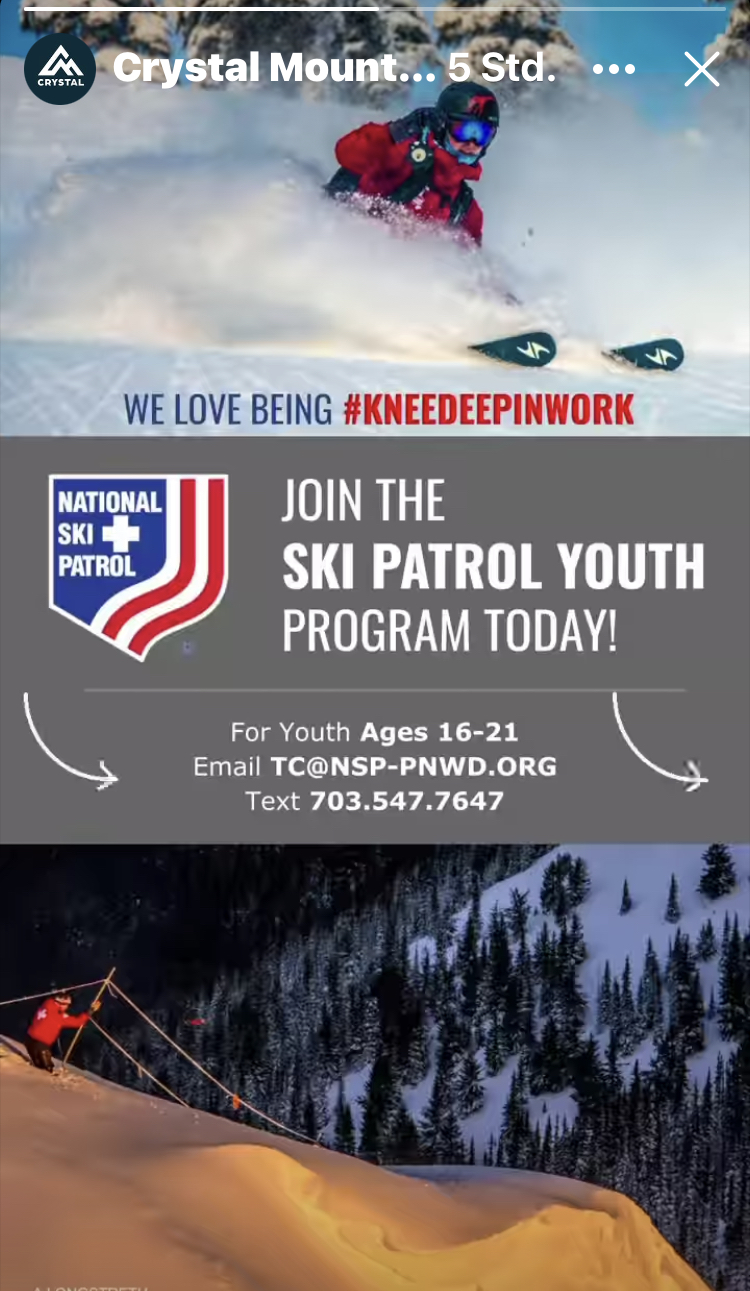 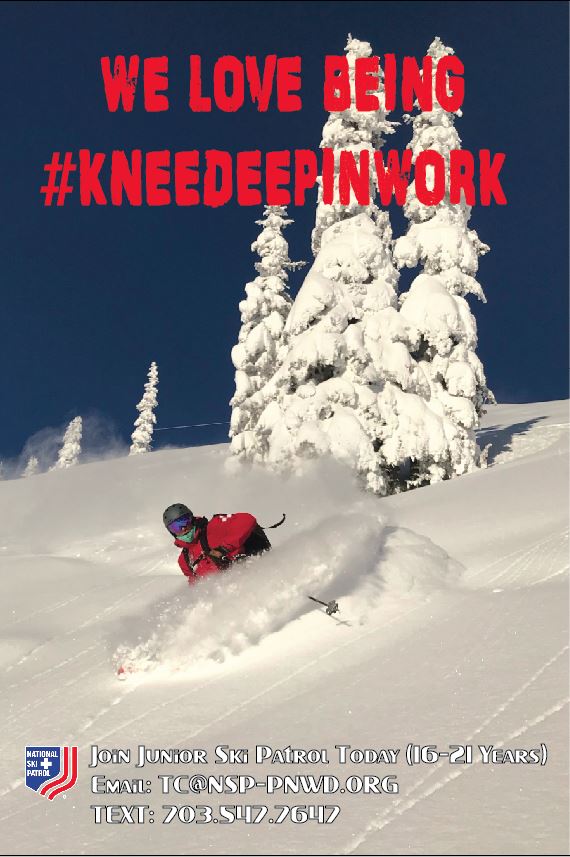 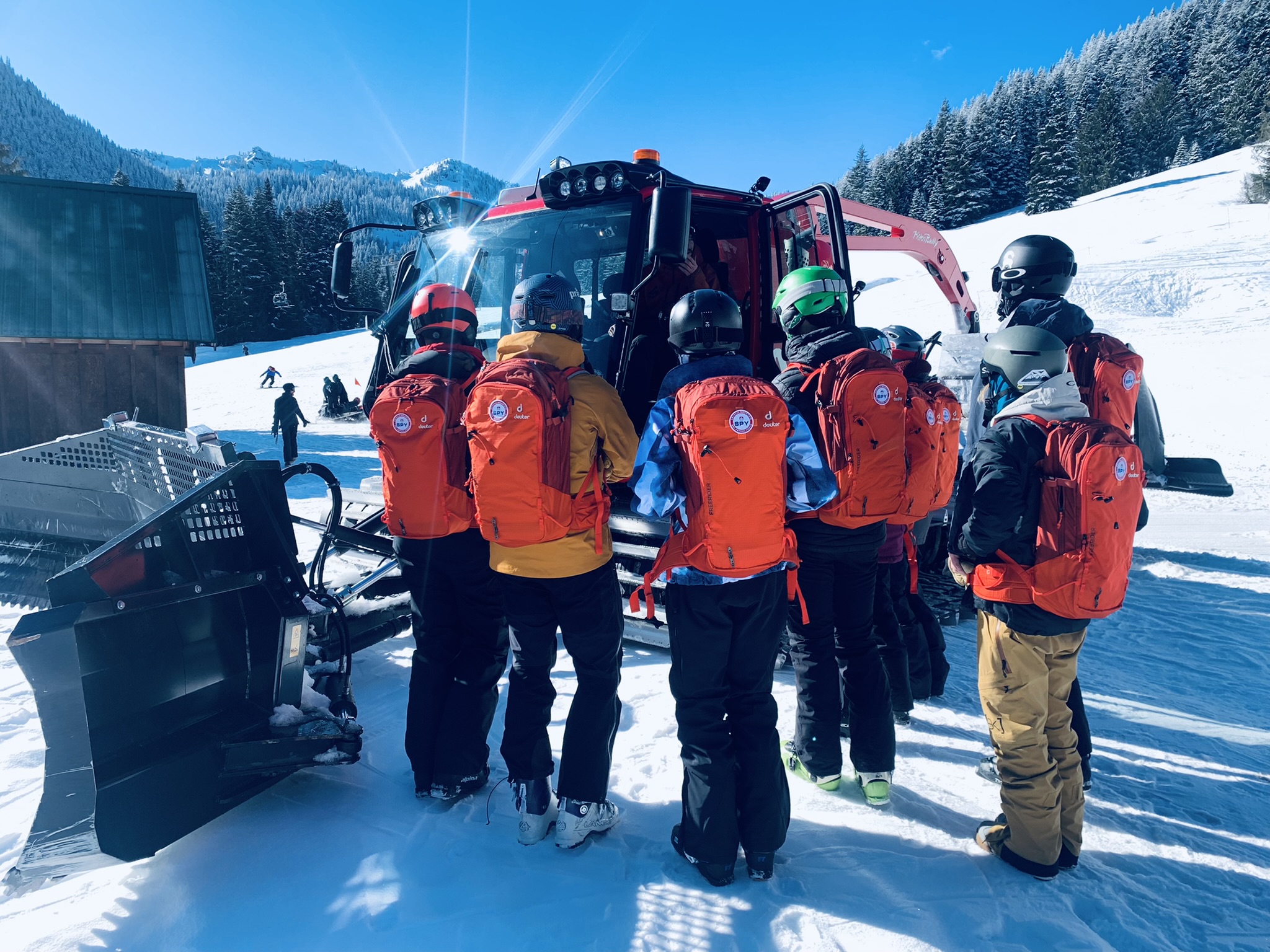 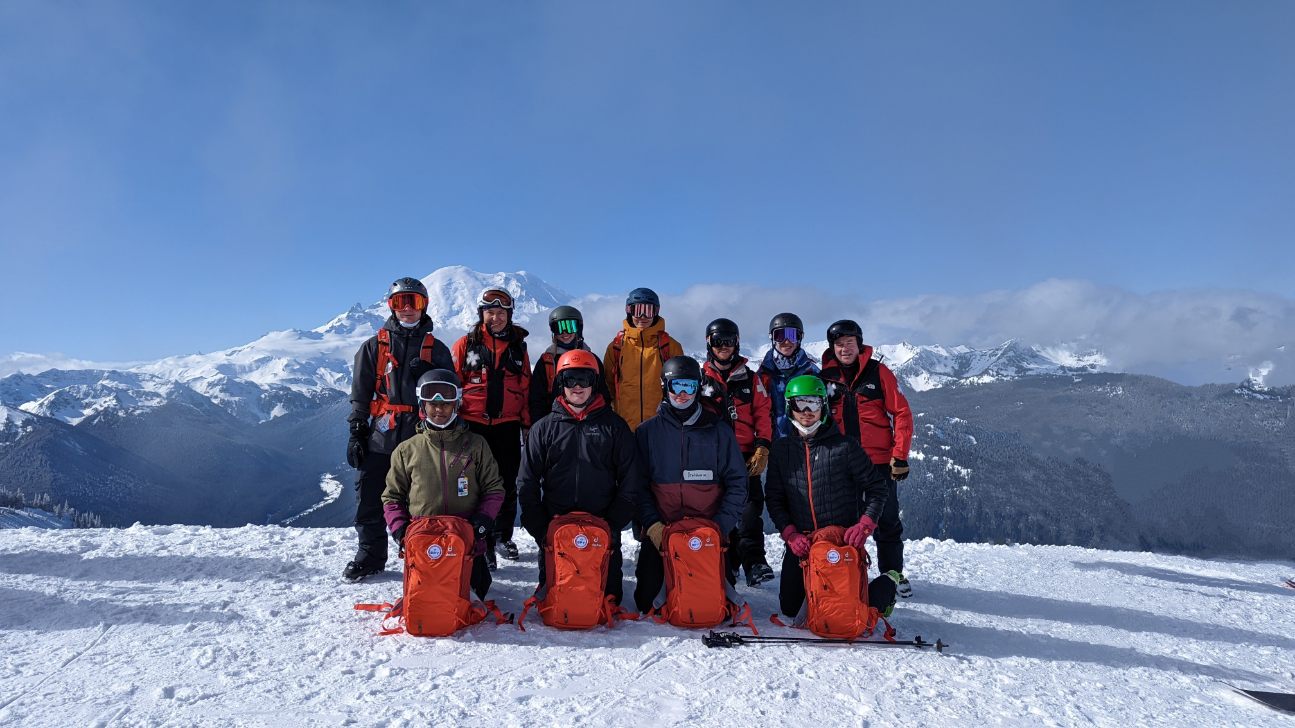 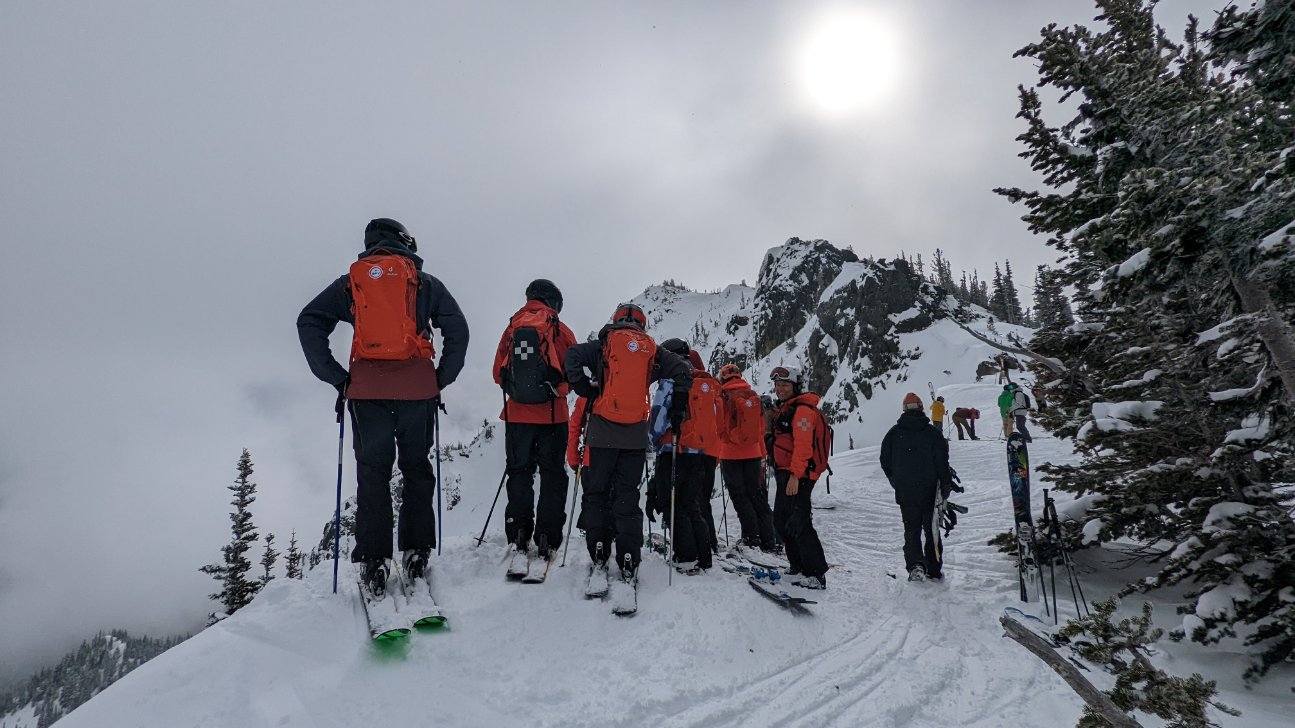 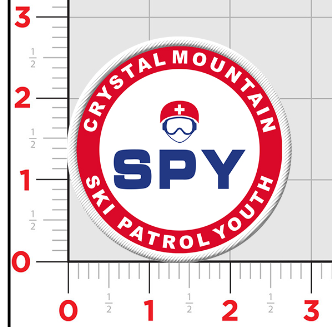 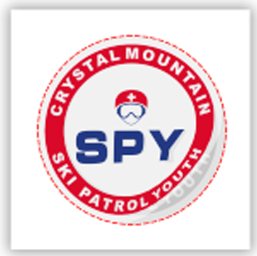 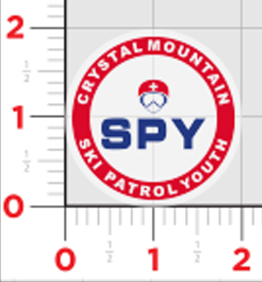 Thank You
Crystal Mountain Only SPY Format
What do SPYs Learn
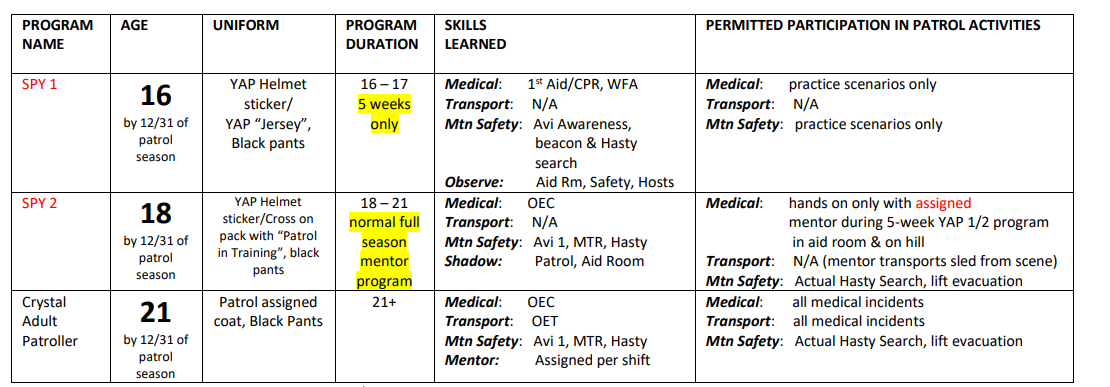 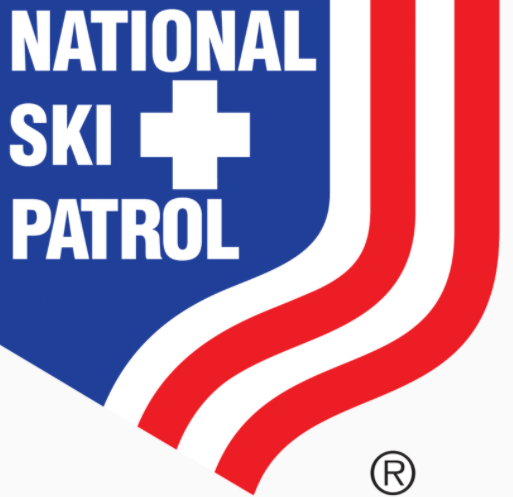 22
SPY 1 Format
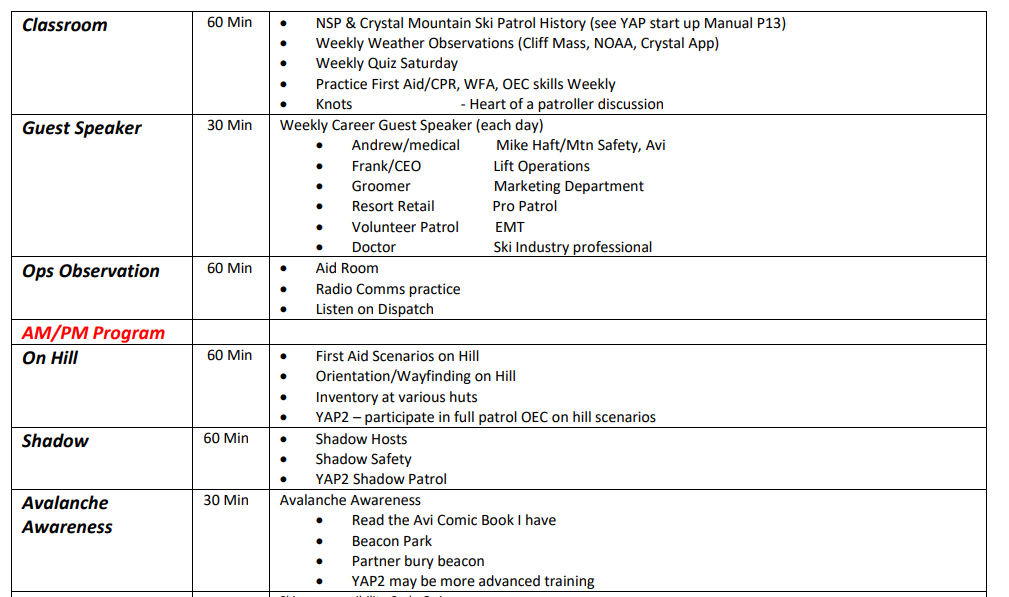 SPY1 Daily Program
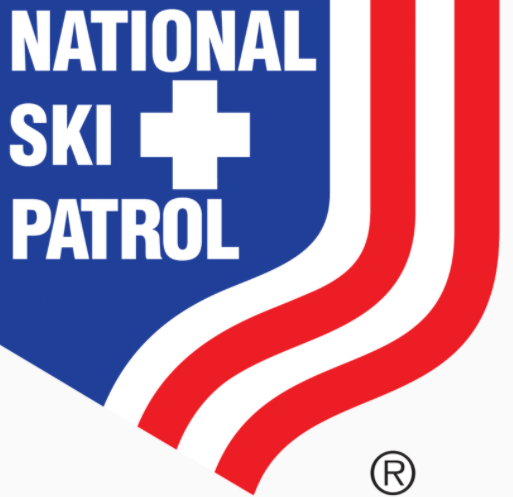 23